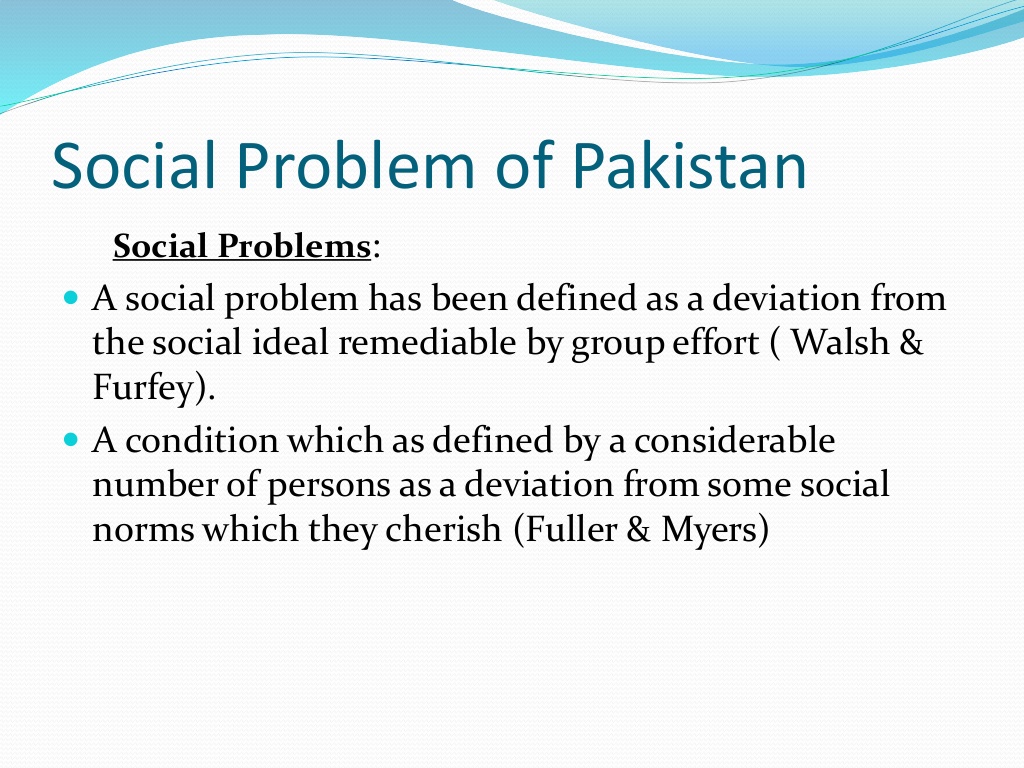 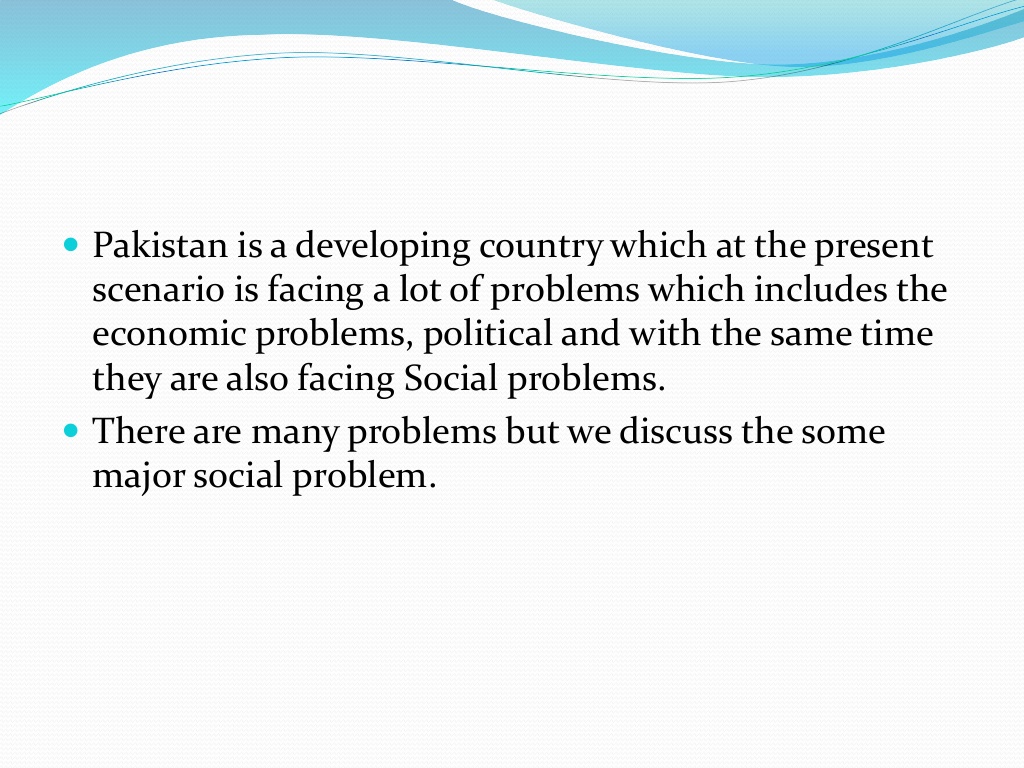 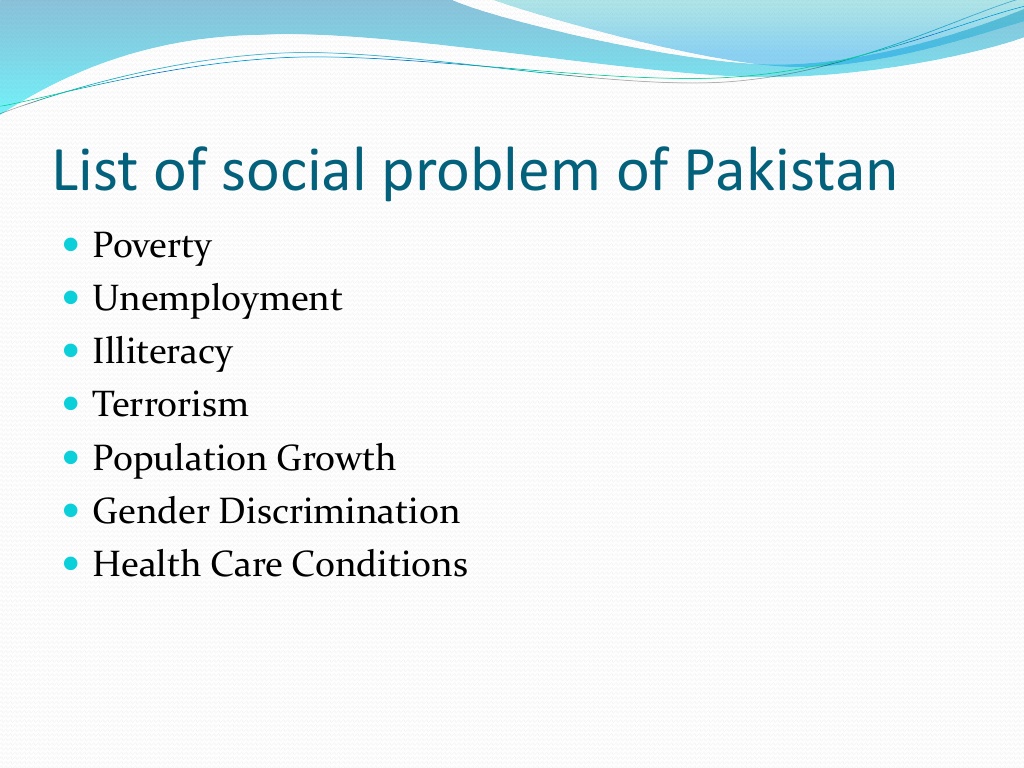 Food and water crisis
   Poor health facilities
   Democracy in shape of dictatorship
   Foreign debt
   Child labor
    Deviant behavior
    Discourage the rules of law
    Inflation
    Injustice
    Smuggling
    Drug abuse
    corruption
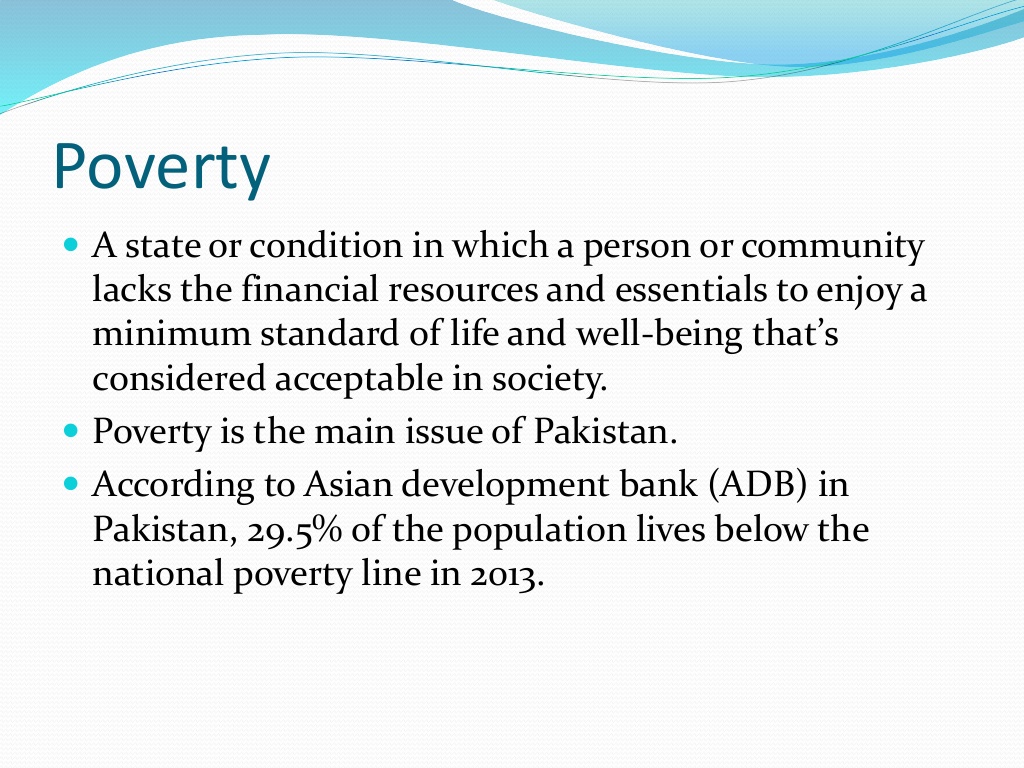 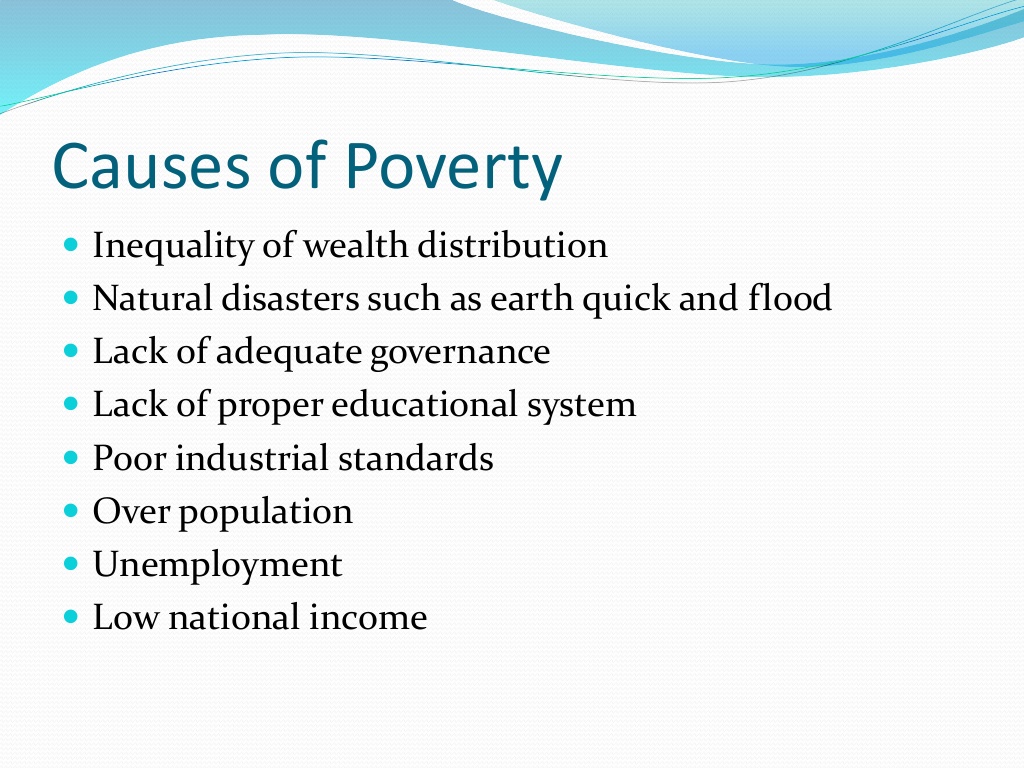 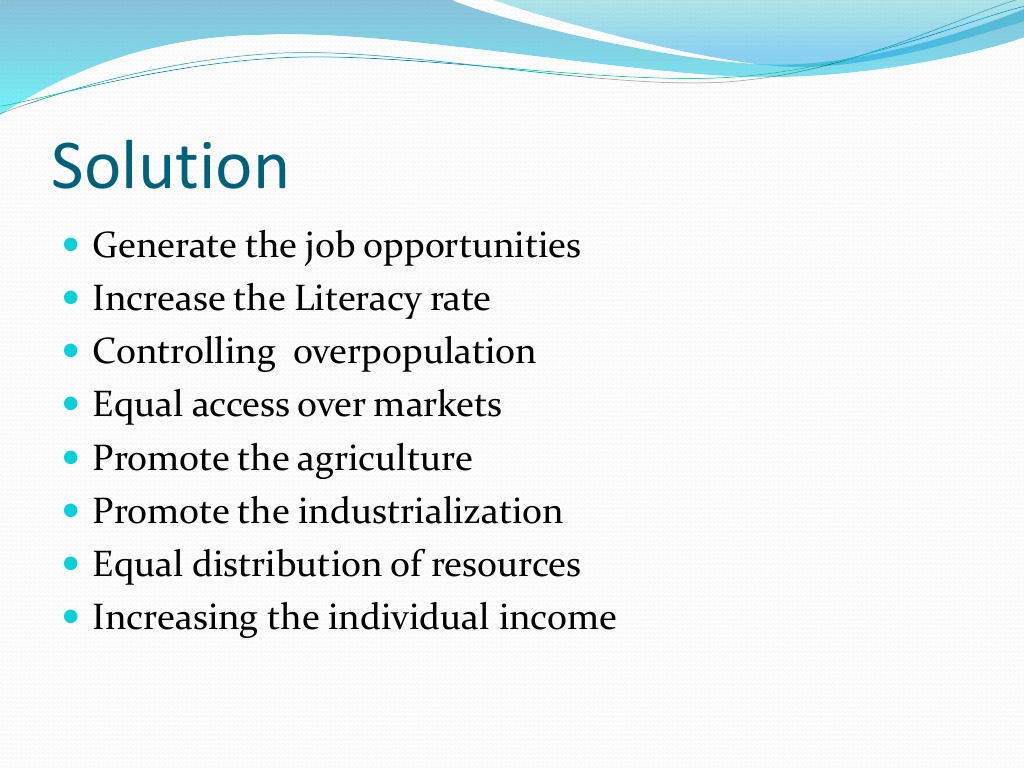 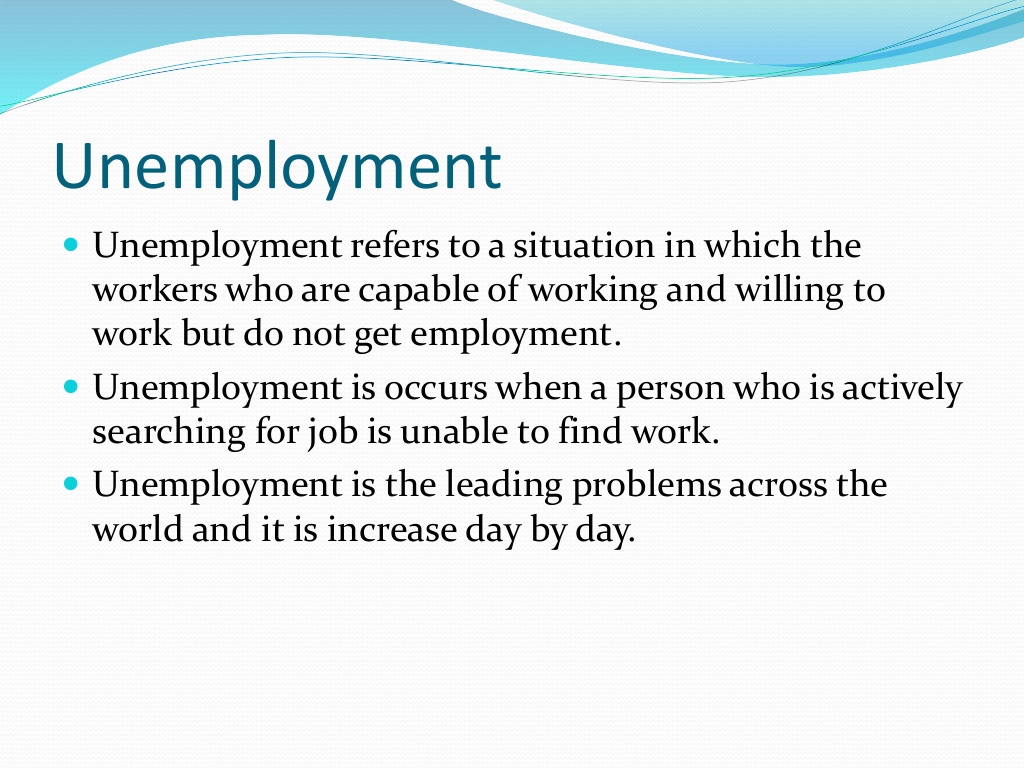 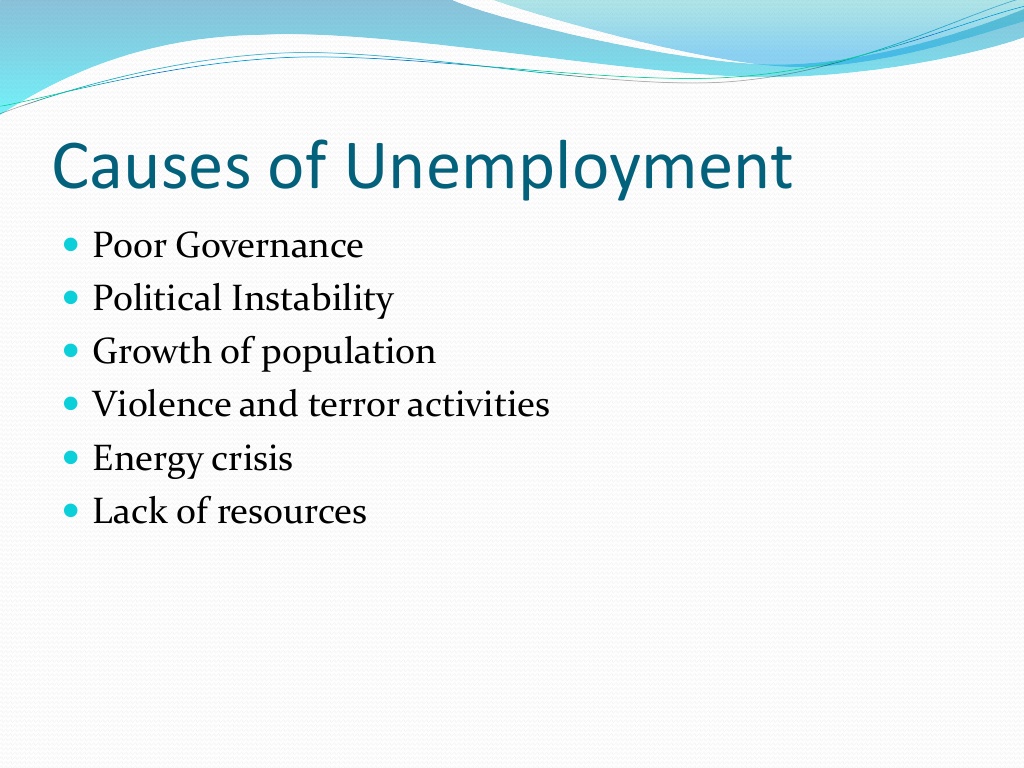 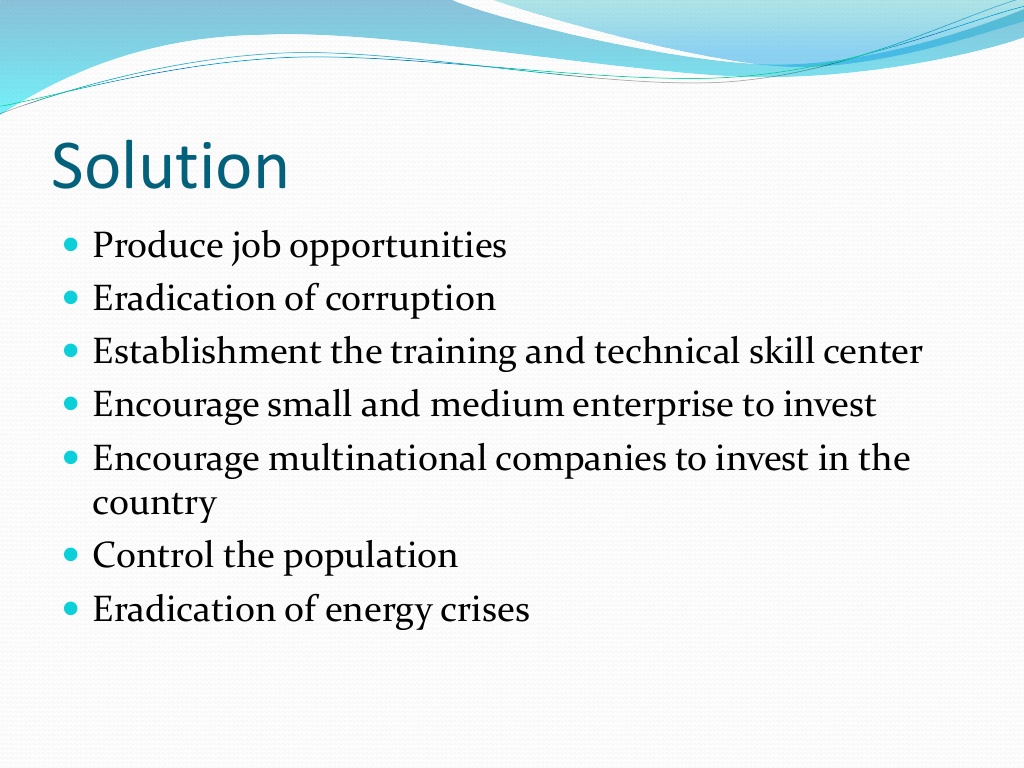 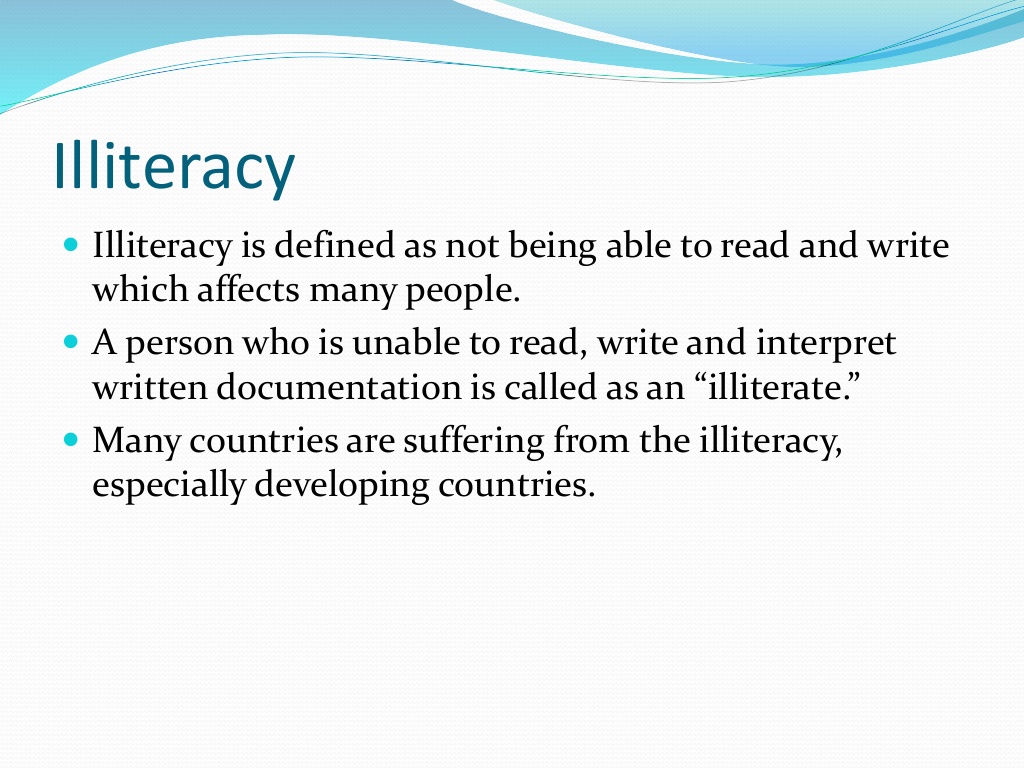 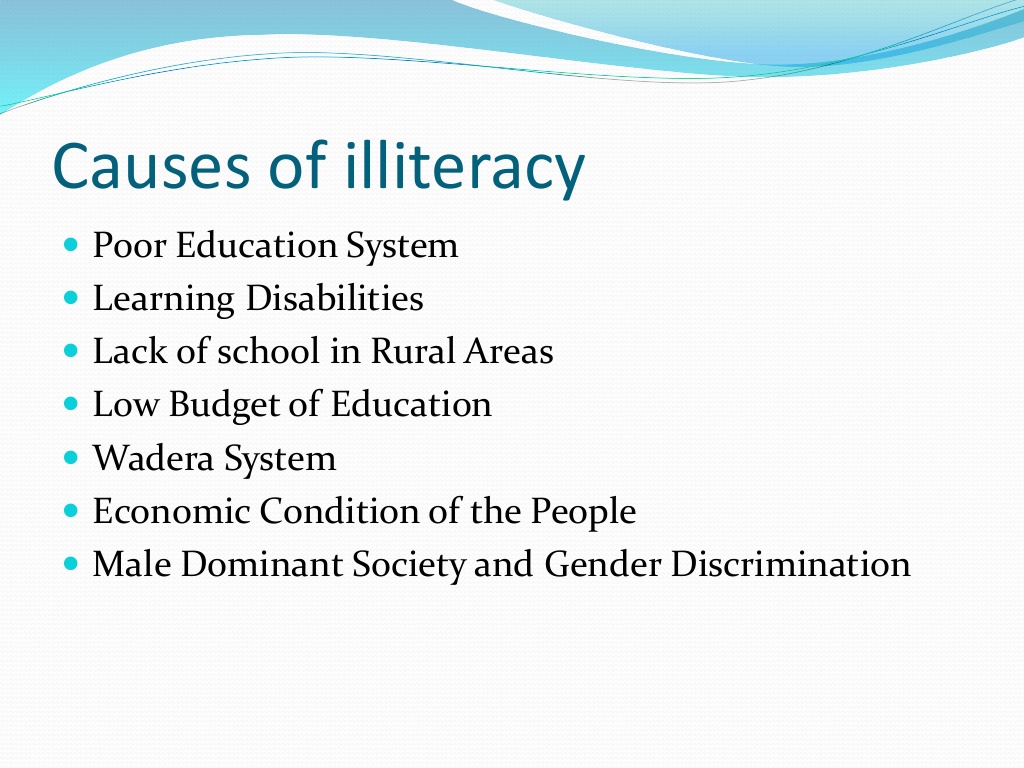 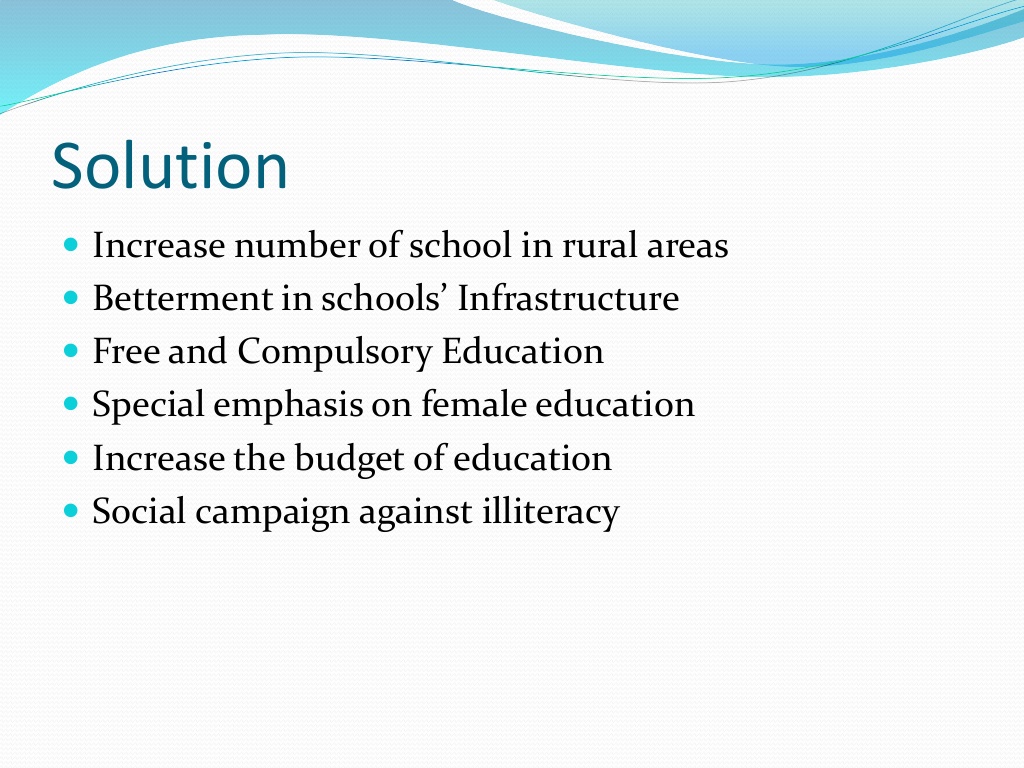 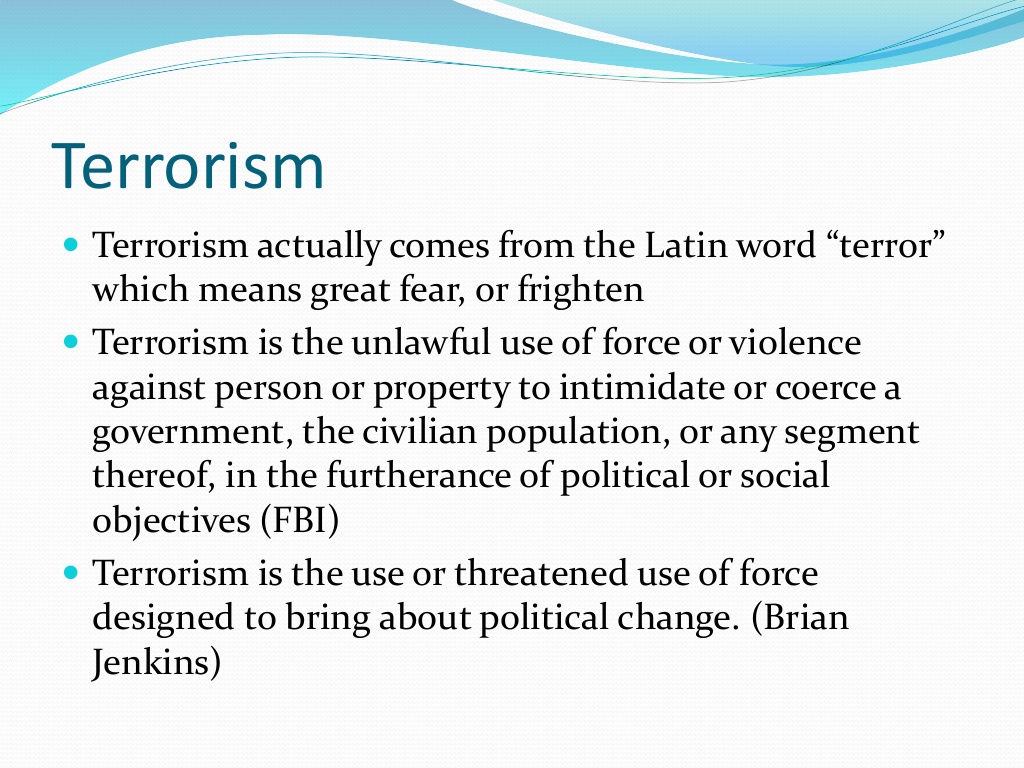 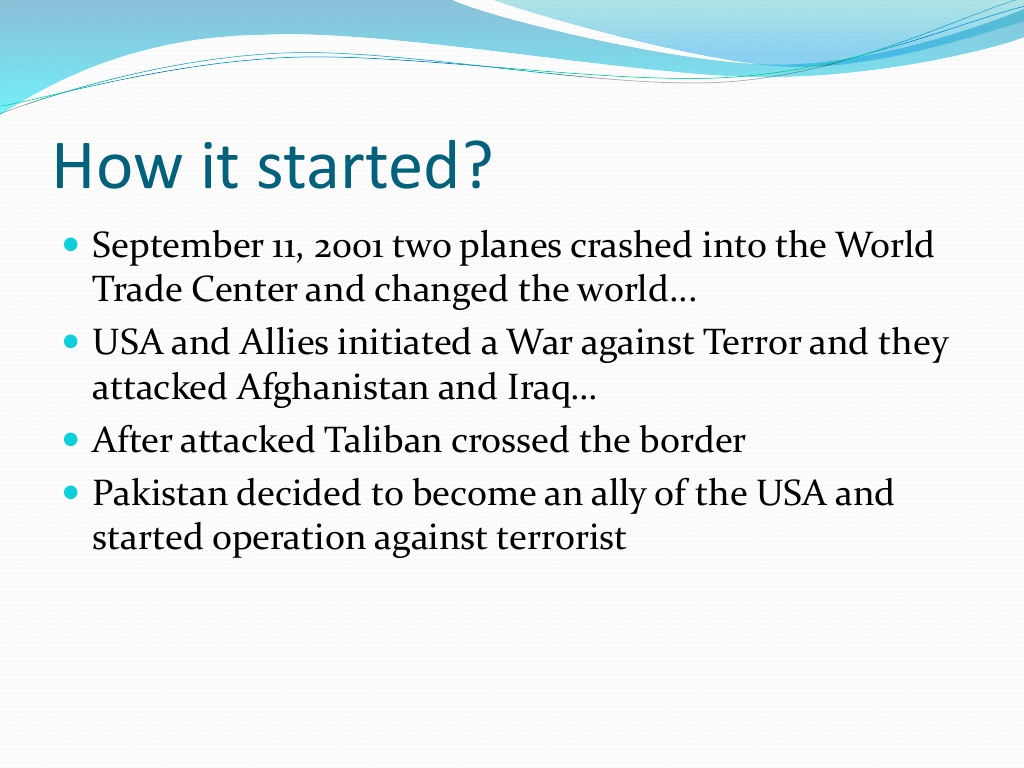 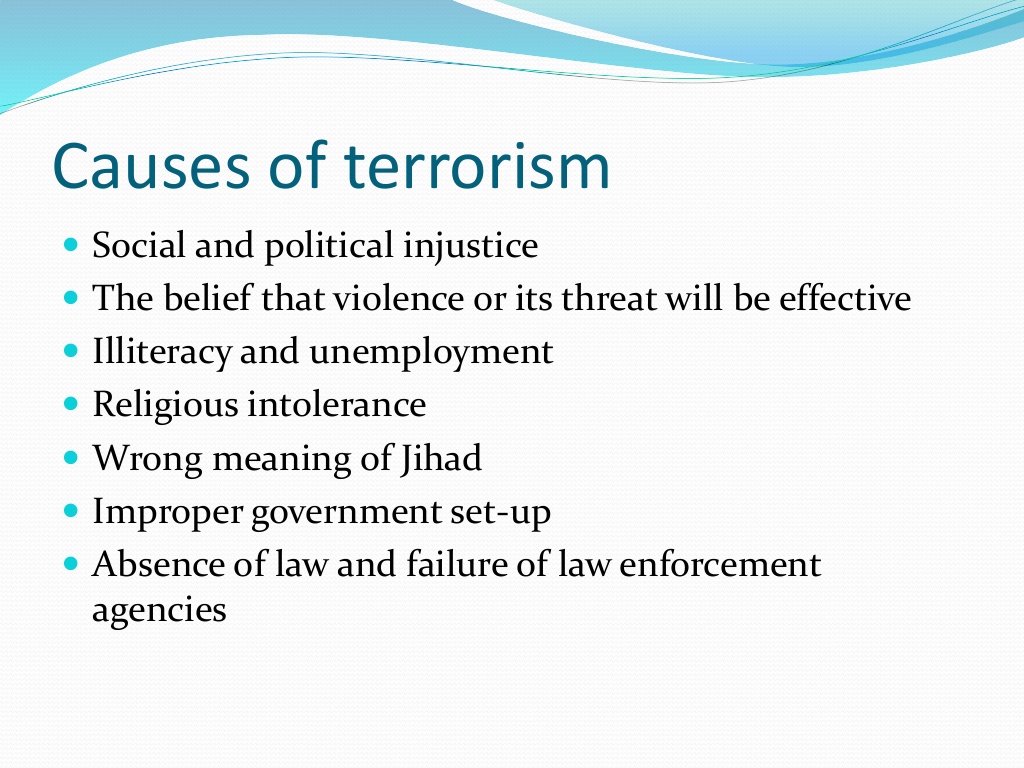 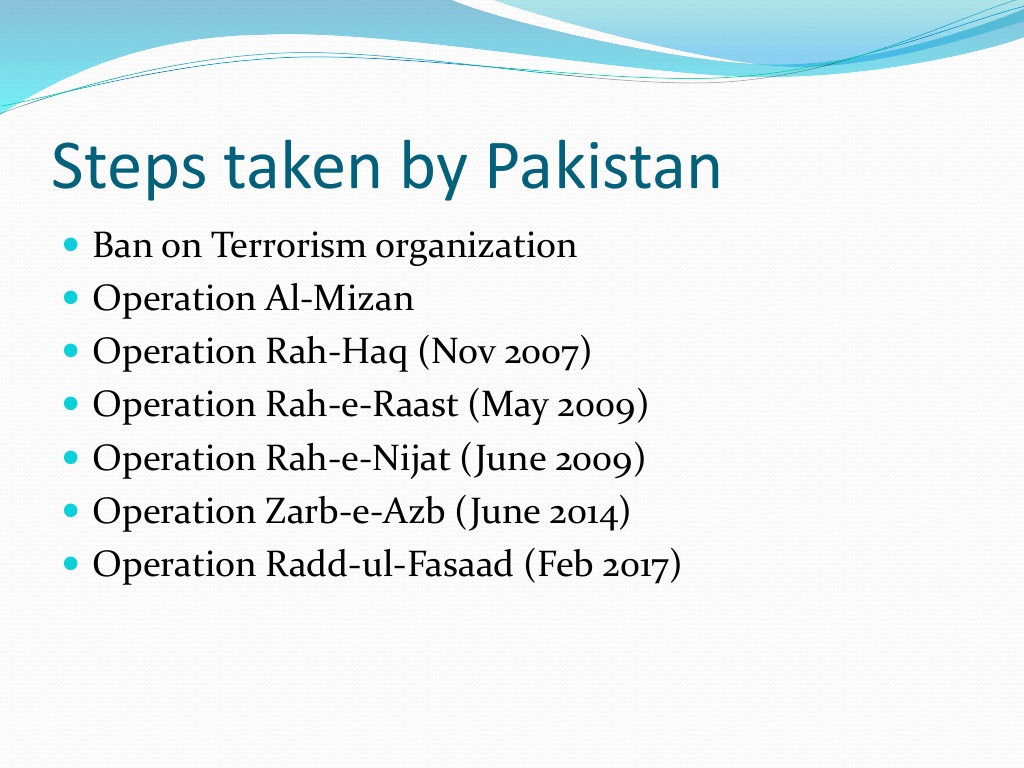 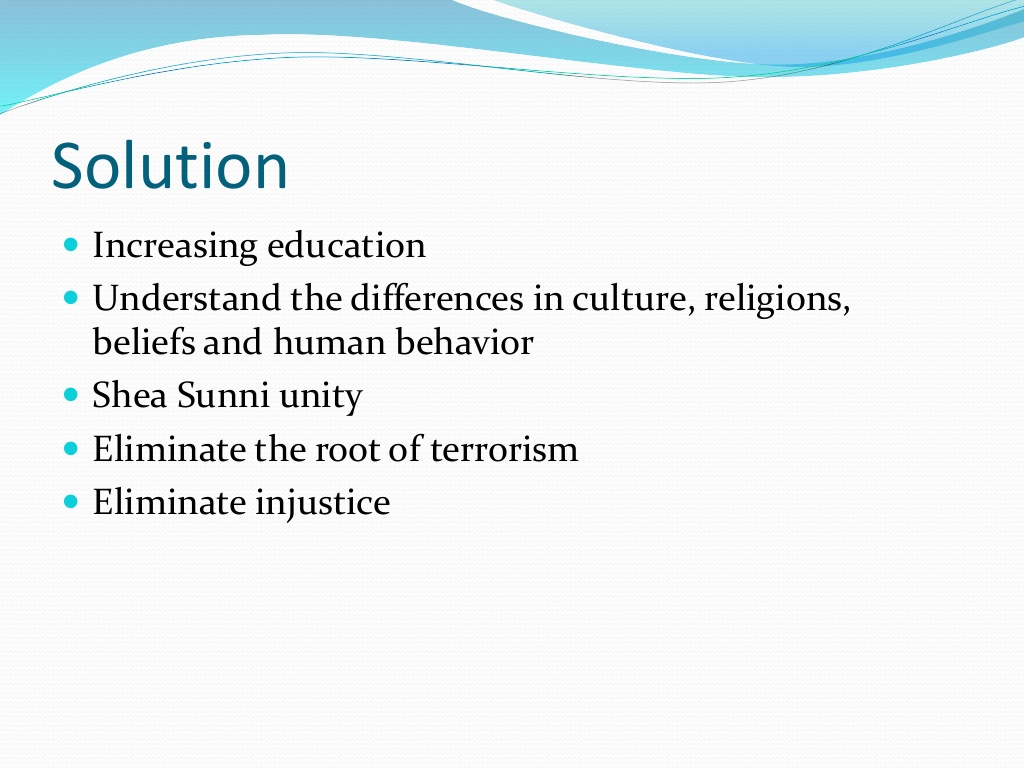